РУССКИЙ  ЯЗЫК и чтение5-6  КЛАСС
УРОК – ИГРА
«ЧТО?  ГДЕ?  КОГДА»
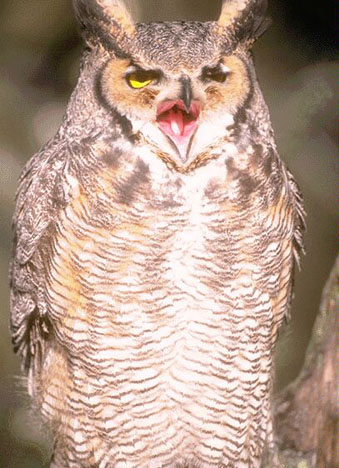 Умнейшая  Сова
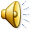 5А
6А
ПРОТИВ
1
7
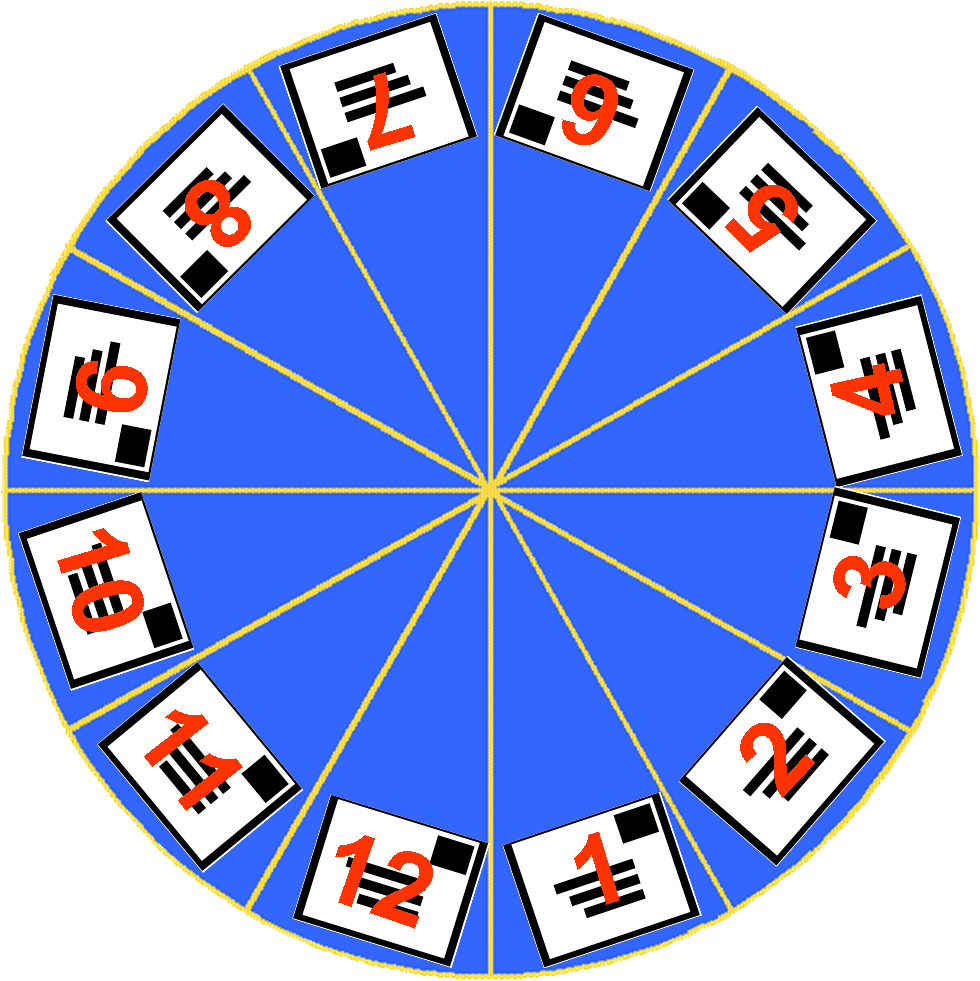 2
8
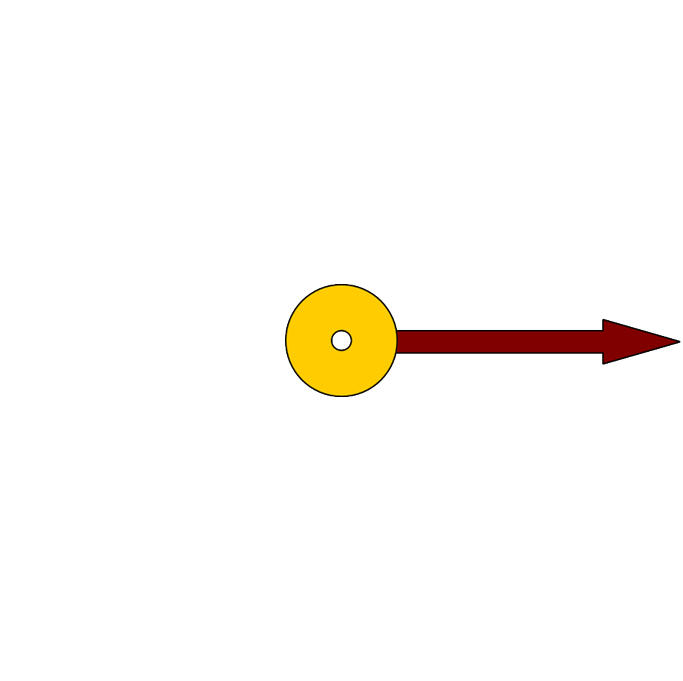 3
9
4
10
5
11
6
12
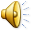 Вопрос 1 от учителя истории  Шеффера Андрея Георгиевича
ОТВЕТ
Уважаемые знатоки!
     Вы, вероятно, посетили памятные места нашего города. Вспомните знатоки, что можно увидеть на самом вверху «Петропавловского собора»?
ангела
Вопрос 2 от учителя русского языка Ивановой Аллы Юрьевны
Блиц – вопросы.
Вспомни кто и в какой сказке говорил эти волшебные слова:
«По щучьему веленью, по моему хотенью…» 
 «Свет мой зеркальце! Скажи, да всю правду доложи!»
ОТВЕТ
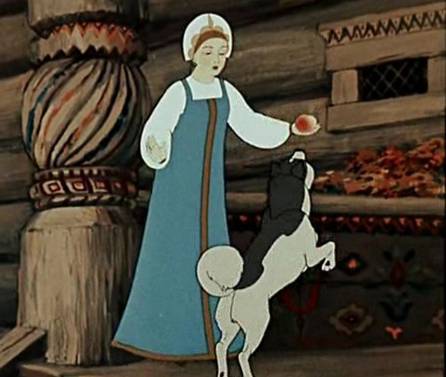 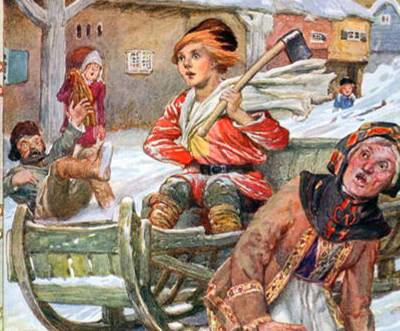 Емеля, «По щучьему велению..», 

Царица «Сказка о мертвой царевне и 7 богатырях»
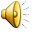 Вопрос 3 от учителя географии кузнецовой елены сергеевны.
Чёрный ящик!
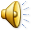 Что в нем? Прочный, зернистый, тяжелый, серый, розовый, горная порода.
На какие вопросы отвечают имена прилагательные?
ОТВЕТ
Гранит

Какой? Какая? Какое?
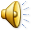 Вопрос 4 от ученицы 9а класса Иксановой Ксении.
Какой памятник в Летнем саду привлекает всех , пришедших побродить по Летнему саду?
Как выглядит этот памятник?
ОТВЕТ
. Памятник И.А.Крылову
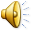 Вопрос 5 от ученицы 9 б класса Морозовой Маргариты
Чёрный ящик!
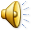 Предметы волшебные в сказках  бывают
Героев желанье они исполняют
А ну-ка, попробуй и ты мой дружок,
Волшебных предметов набрать кузовок…
Много верст впереди.
Как бы их быстрей пройти?
Ты попробуй их обуть –
Одолеешь мигом путь.
ОТВЕТ
Сапоги-скороходы.
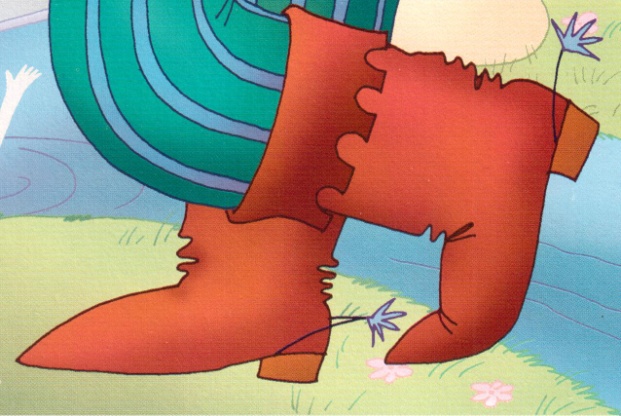 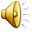 Вопрос 6 от учителя русского языка и литературы Груздевой Клары Петровны
Запишите рядом с этими «запрещенными словами слова-антонимы, и пусть они как можно чаще  звучат в нашем городе и в вашей речи.
Определите часть речи этих слов. 
Злость –
Вражда –
Ненависть -
ОТВЕТ
Злость – доброта
Вражда – дружба
Ненависть - любовь
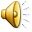 Вопрос 7 от команды 5а класса
Назовите название басни, автора .
ОТВЕТ
«Мартышка и очки» 
И.А.Крылов
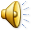 Вопрос 8 от команды 6а класса
Назовите название басни, автора .
ОТВЕТ
«Стрекоза и Муравей» 
И.А.Крылов
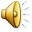 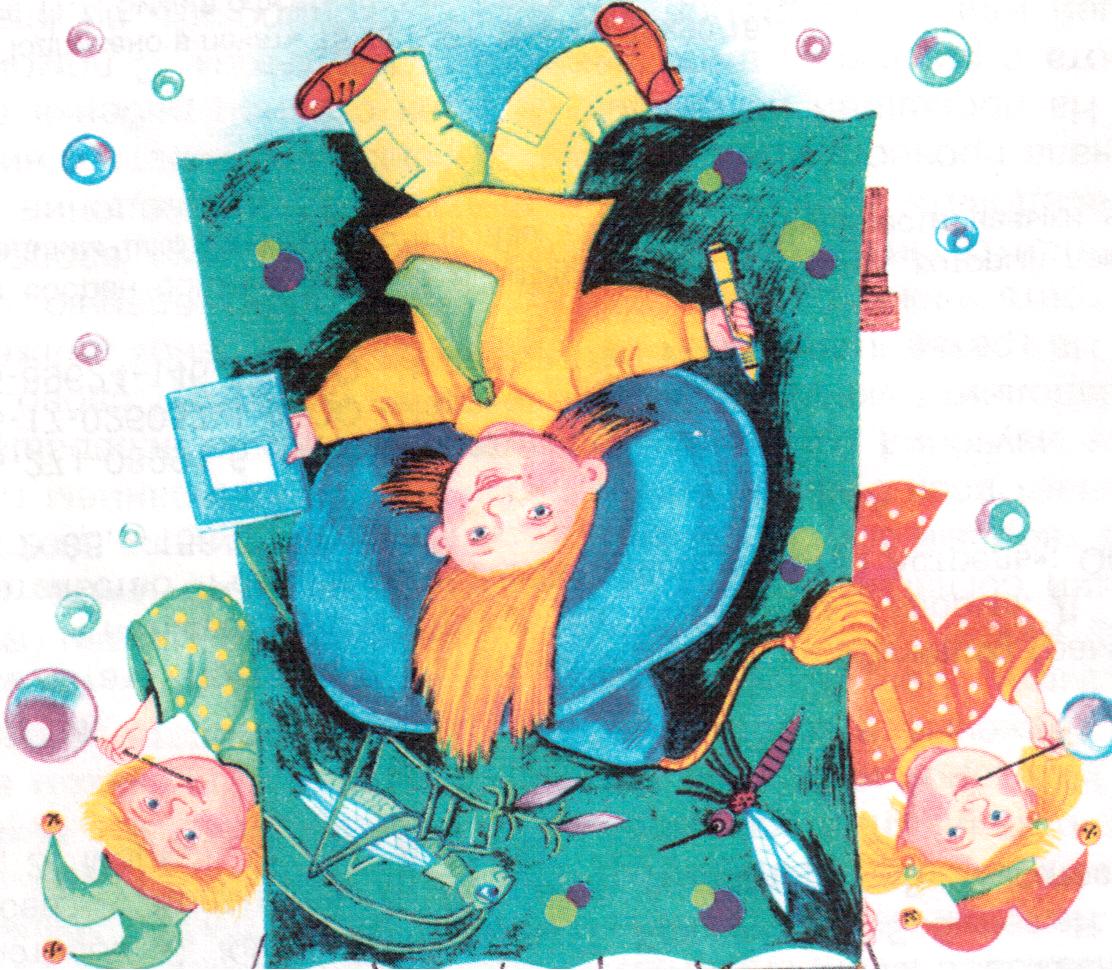 Вопрос 9от учителя русского языка Ехлакова Тимура Владимировича.
Быстро сообрази, как правильно должен Незнайка прочитать эту телеграмму. Помоги ему, пожалуйста
КИЧНОП. ЮУЛЕЦ. ХЫНЖОРИП И ТЕФНОК  ЕШЬЛОБОП ЕТИПУК.  АРТВАЗ  ЕТЙАЧЕРТСВ . ИТСОГ ТЮАЖЗЕИРП  ДОРОГ ЙЫНЧОТЕВЦ  В.
ОТВЕТ
В цветочный город приезжают гости. Встречайте завтра. Купите побольше конфет и пирожных. Пончик.
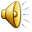 ВОПРОС 10
ОТ УЧЕНИЦЫ 9А КЛАССА КОЗЛОВОЙ ДАШИ

Чёрный ящик!
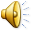 Это лакомство держит ворона в клюве в басне И.А.Крылова «Ворона и Лисица».
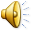 Вопрос 11 от логопеда Листочкиной Татьяны Степановны
Исправьте ошибки.
На палянке, у трапинки
Пробиваются тровинки.
С бугорка ручей бижит,
А под ёлкой снег лижит.
ОТВЕТ
На полянке, у тропинки
Пробиваются травинки.
С бугорка ручей бежит,
А под ёлкой снег лежит.
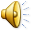 Вопрос 12Вопрос от ученицы 8а класса Логиновой Оксаны
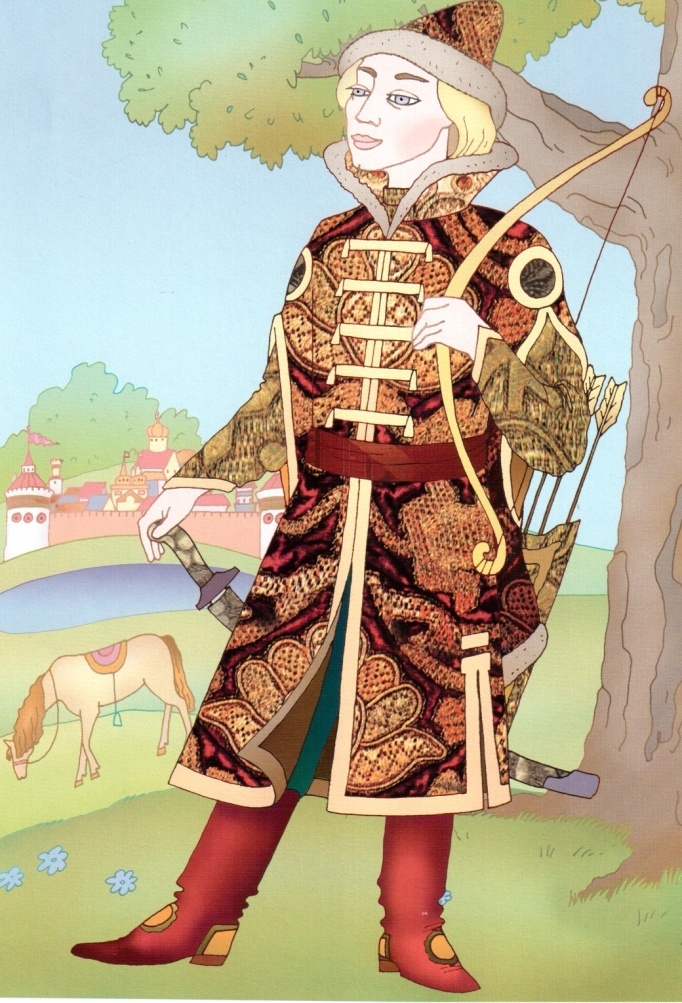 Расставь название дней недели по порядку. Запиши полученные слова и прочти пословицу.
сказка
молодцам
суббота
ОТВЕТ
ложь
понедельник
вторник
добрым
урок
пятница
да в ней
среда
воскресенье
намёк
четверг
Сказка – ложь, да в ней намёк, добрым молодцам – урок.
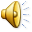 УРОК – ИГРА

«ЧТО? ГДЕ? КОГДА?»

ОКОНЧЕН
ПОДВЕДЕНИЕ  ИТОГОВ.
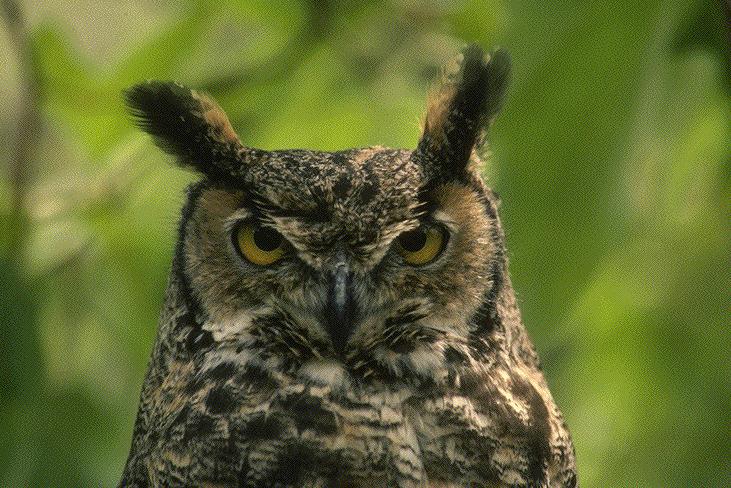 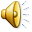